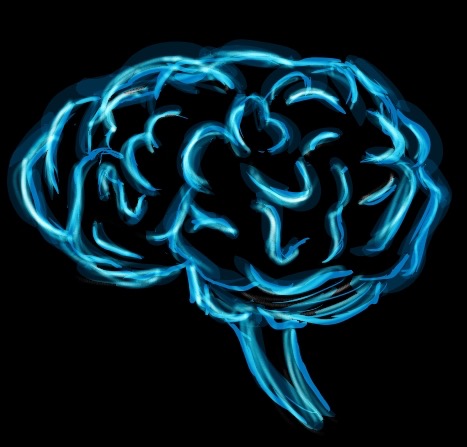 Day 1
Place Date Here
Write down everything you know about the brain.
Write in complete sentences or loss of credit.
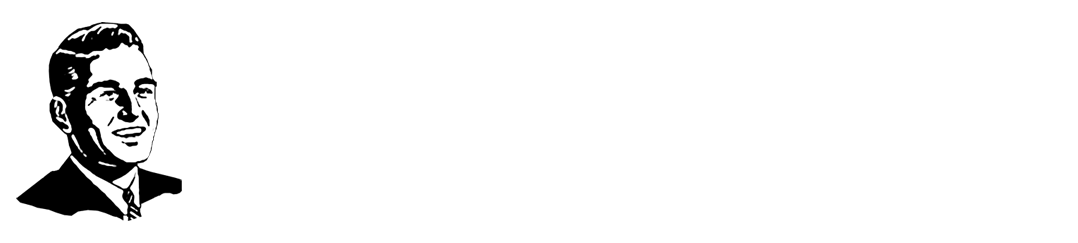 [Speaker Notes: myelin or myelin sheath]
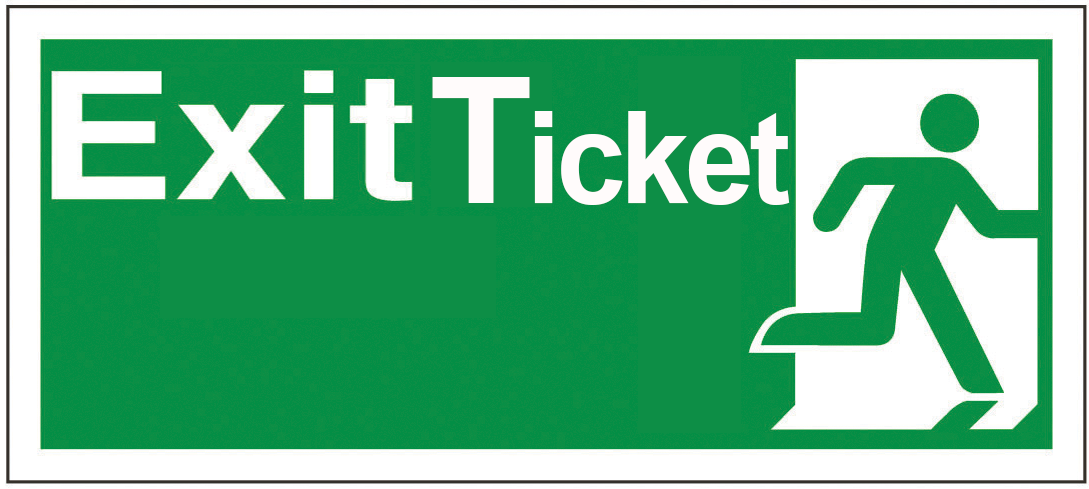 What are nerve cells that provide communication through the body called?
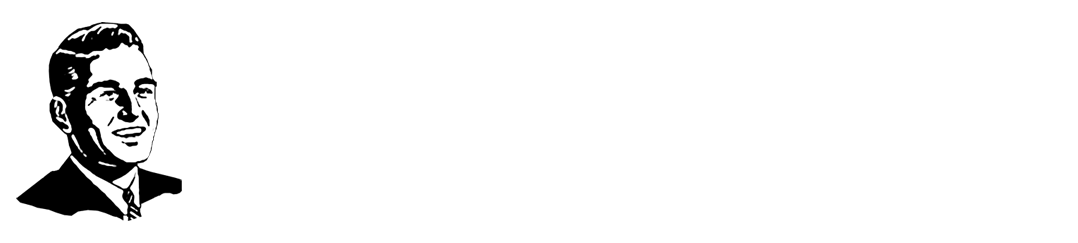 [Speaker Notes: Neurons]
Day 2
Place Date Here
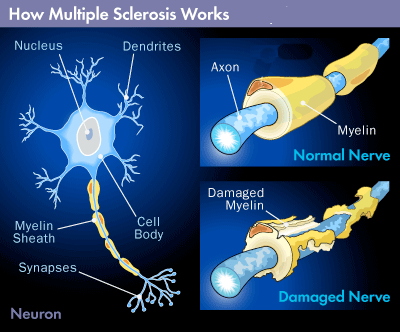 Multiple sclerosis(MS) is a disease in which the immune system mistakenly destroys some of the myelin wrapped around a part of the nerve cell.  Which part of the nerve cells are being attacked by this process?
(There is no cure for MS. Some people with MS have trouble walking or talking and destined to a wheel chair, while others have milder symptoms that flare and subside.)
Write in complete sentences or loss of credit.
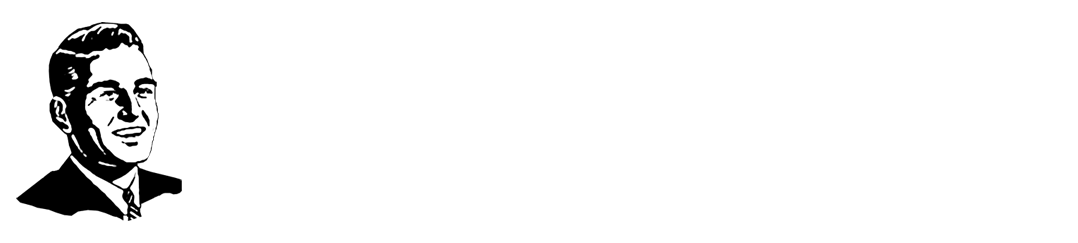 [Speaker Notes: Axon

Multiple sclerosis(MS) is a disease in which the immune system mistakenly destroys some of the myelin wrapped around nerve cell fibers. Which nerve cell fibers are being attacked by this process?]
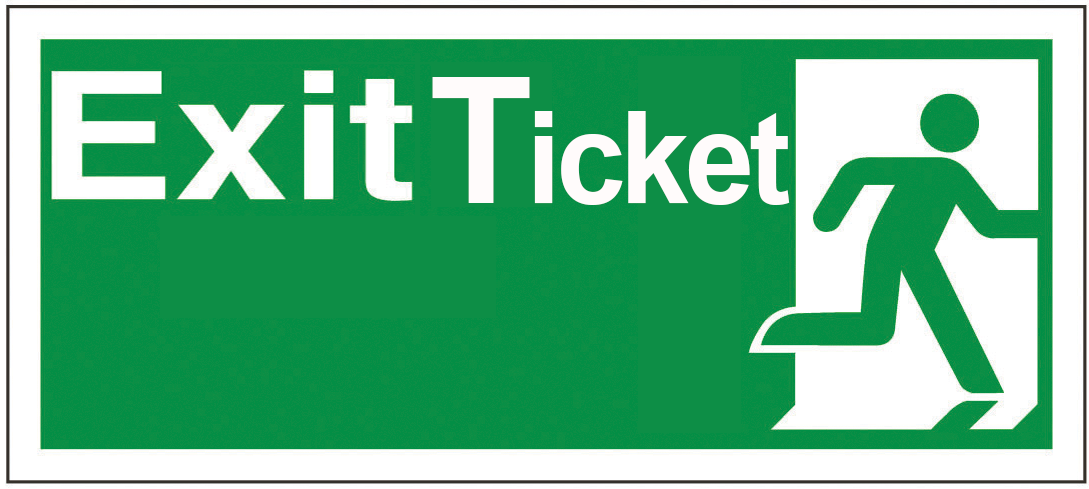 Discuss how today's lesson could be used in the real world.
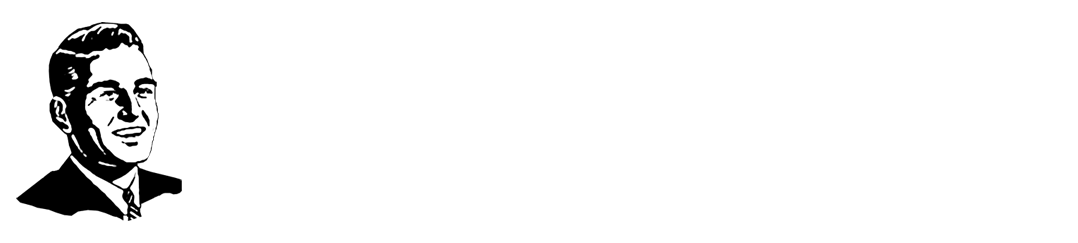 Copy the ENTIRE chart, fill in the blanks and answer the question
Sympathetic -  prepares the body for action through the “fight-or-flight” syndrome. 
Parasympathetic - slows organ & gland activity to conserve the body’s energy & to refuel the body again.
Day 3
Place Date Here
The Nervous System
Central Nervous System
Peripheral Nervous System
Autonomic NS
Somatic NS
Brain
Spinal Cord
Sympathetic NS
(arousing)
Parasympathetic NS
(calming)
Which part of the Nervous system do you use when you are running for your life?
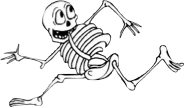 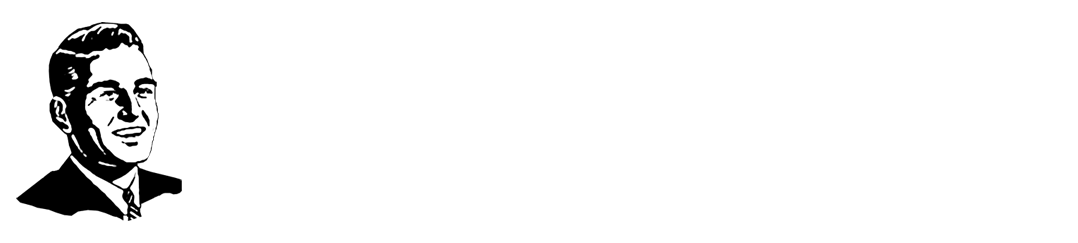 [Speaker Notes: Autonomic - self regulating actions, internal organs, glands
Somatic (controls voluntary movements of skeletal muscles

Sympathetic - prepares the body for fight or fight response. That is it prepares the body to either confront a stressful or dangerous situation or to run away.  For example, when a person is suddenly attacked by a large angry dog, the sympathetic nervous system is aroused.    It suppresses digestion, increases the heart and respiration rates, and elevates the blood pressure.  Ever feel queasy before a test, giving a presentation, a job interview?

Parasympathetic - refuels the body and restores the energy reserves after the stressful situation has occurred.  Heart rate and blood pressure are normalized, breathing is slowed, and digestion returns to normal.
mnemonic device- sympathetic = stress, parasympathetic =peace

Answer to Question: Sympathetic Nervous System]
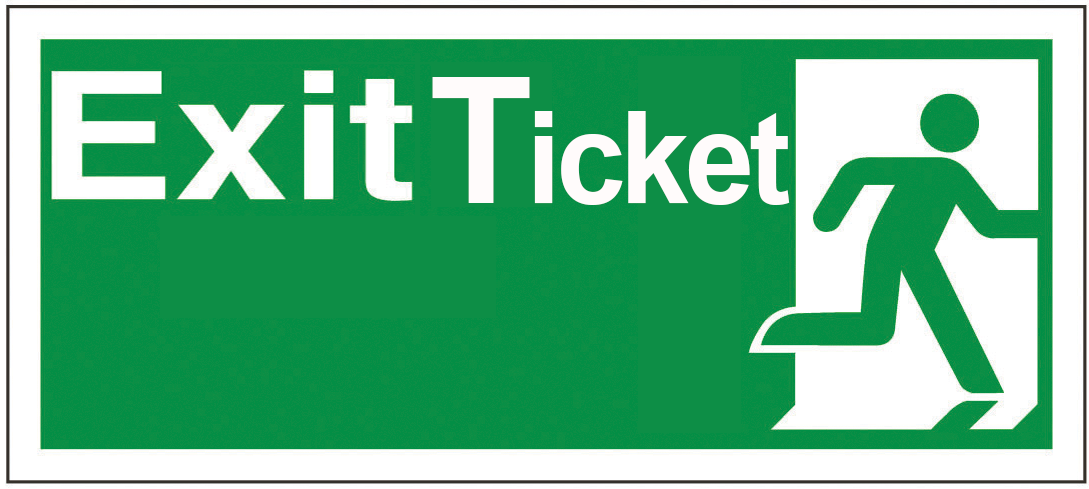 Which lobe of the brain do you believe is the most important? Explain your answer.
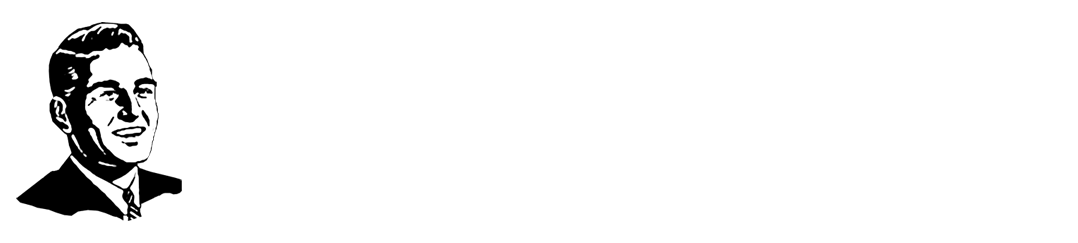 Day 4
Place Date Here
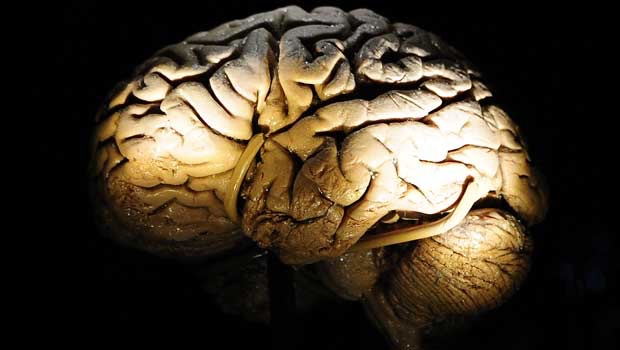 What are three parts of the brain? What part of the brain is the most primitive? What part is the most complex, separating humans from animals?
Write in complete sentences or loss of credit.
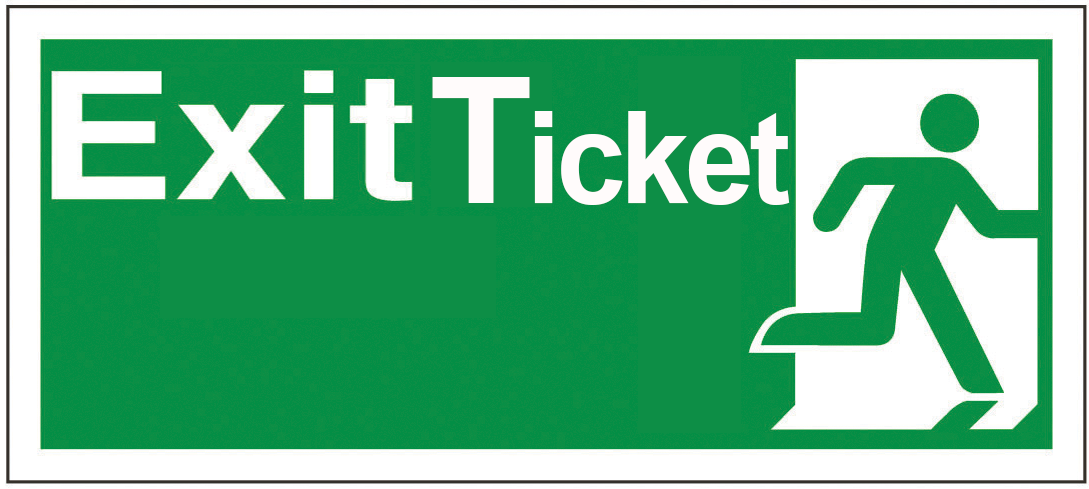 What questions do you still have about the brain?
Day 5
Place Date Here
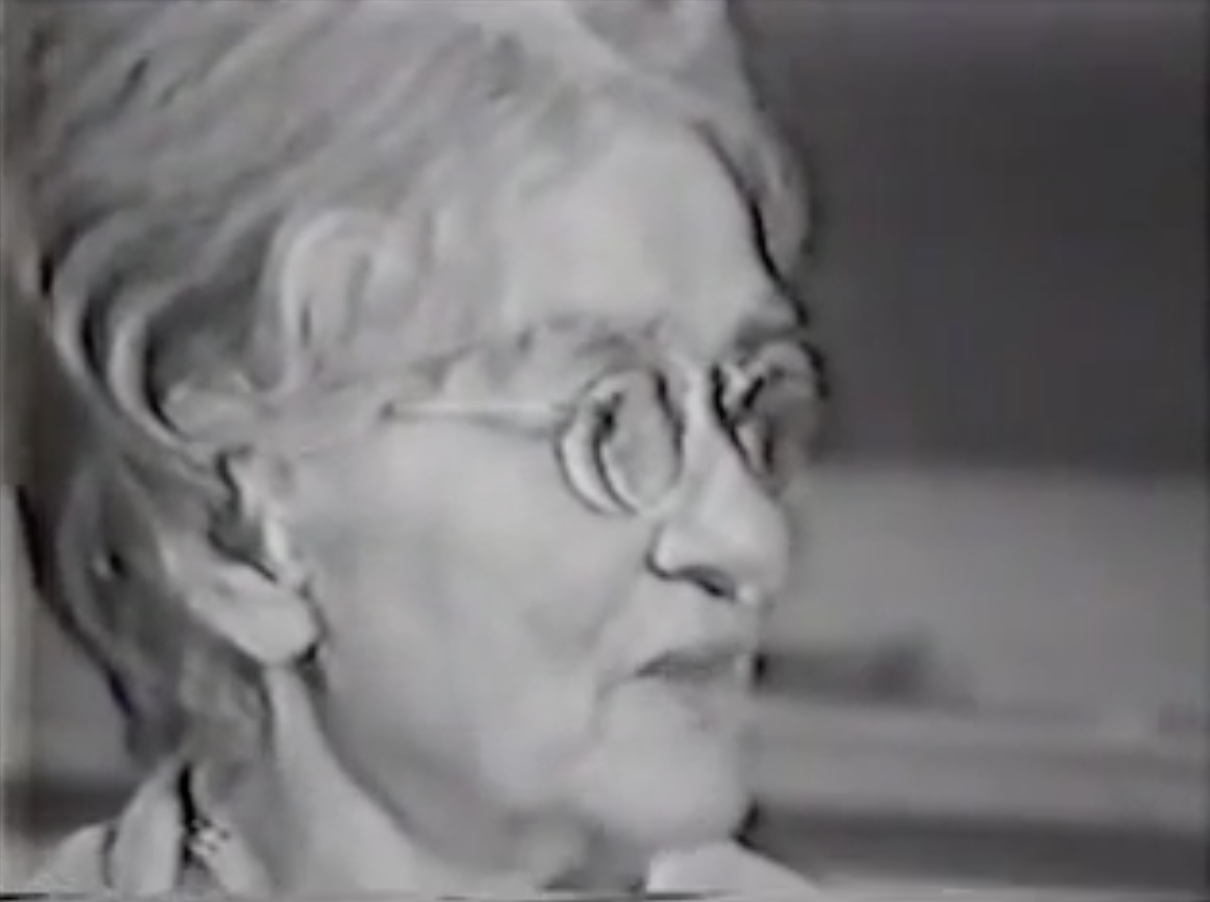 What is the difference between Broca’s Aphasia and Wernicke’s Aphasia?
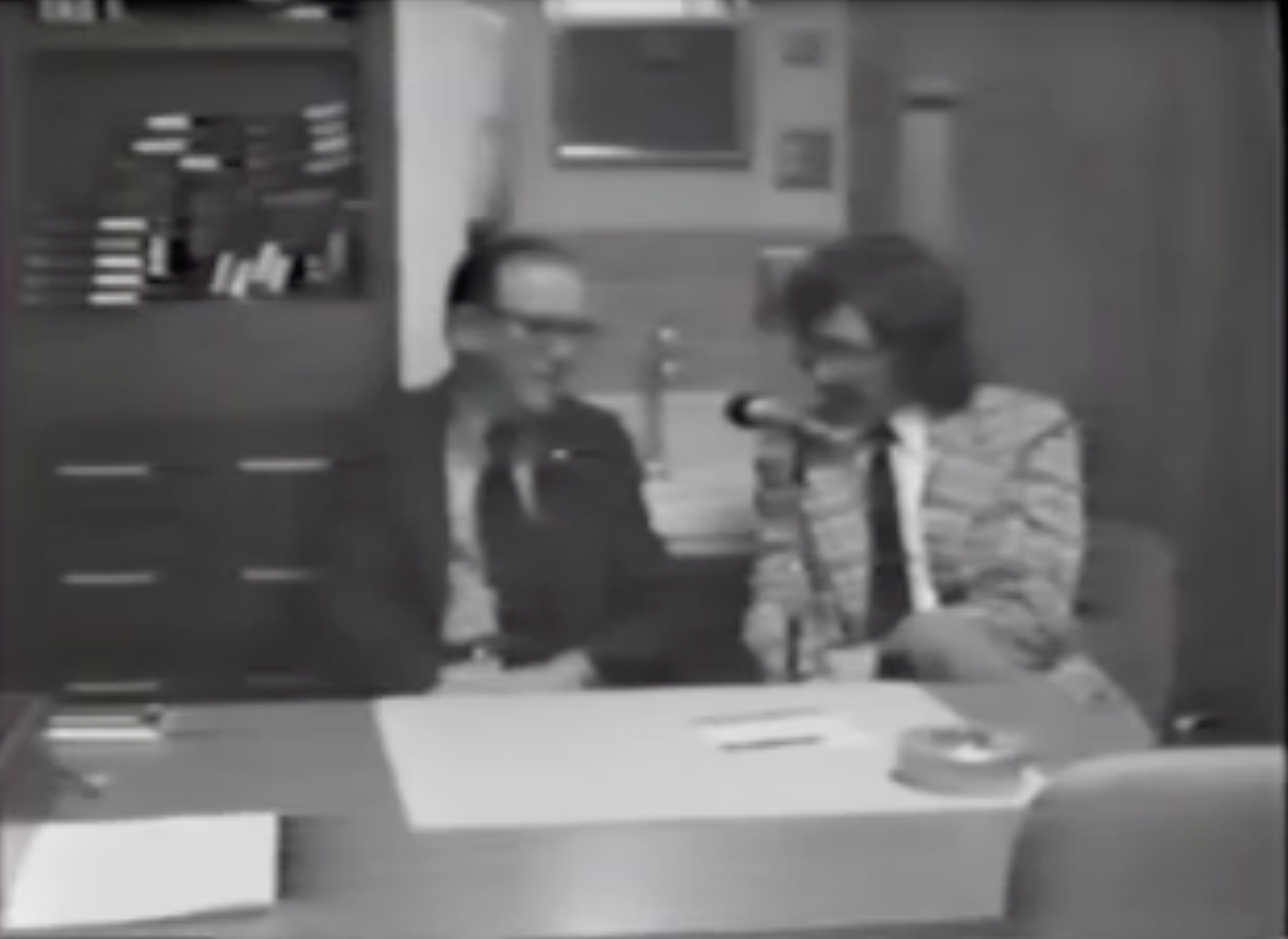 Write in complete sentences or loss of credit.
[Speaker Notes: Wernicke’s Aphasia - disorder caused by damage to Wernicke’s area. 
  - difficulty understanding speech
  - Speech is intelligible- nonsense words 
  - unaware of their disability

Broca’s Aphasia - understand language, hard to find words
     - aware of their problems]
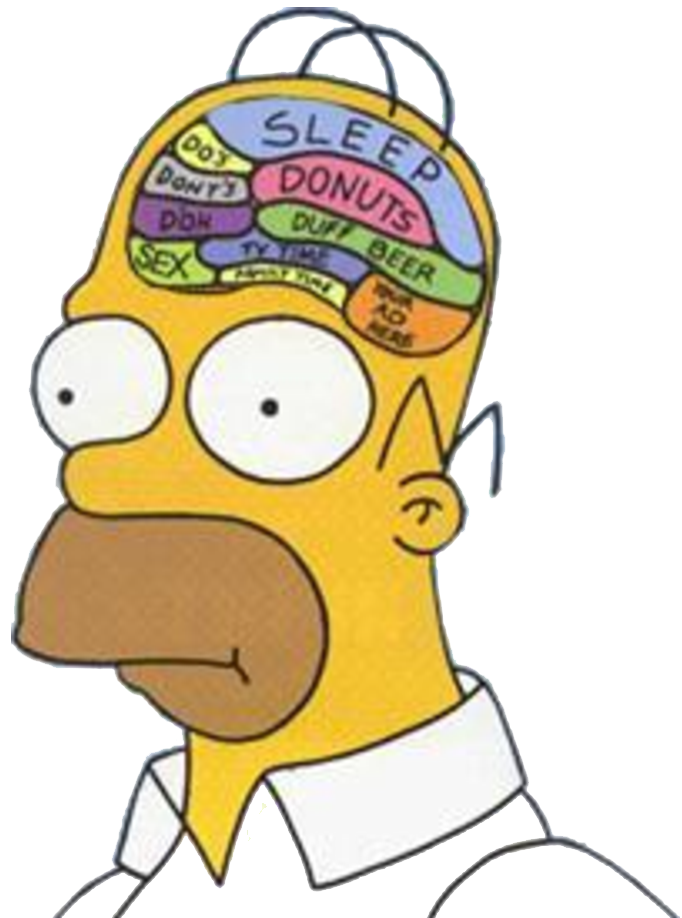 Day 5B
Place Date Here
10.8.14
What is the outer layer of the brain called? Why is it important?
Write in complete sentences 
or loss of credit.
[Speaker Notes: Cerebral Cortex]
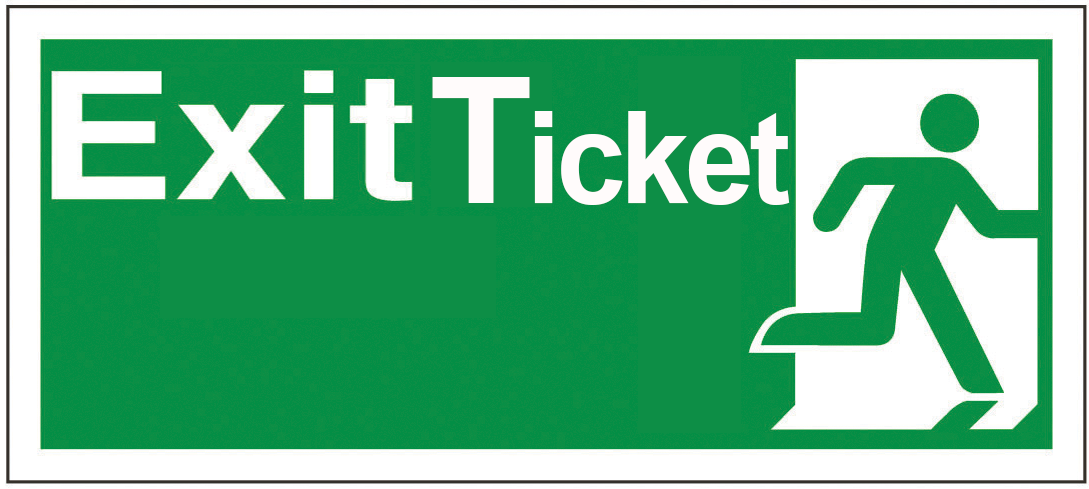 Electroencephalograms (EEG) have been used by researchers to diagnose certain kinds of psychological disorders.  

What imaging techniques are used to study the brain?
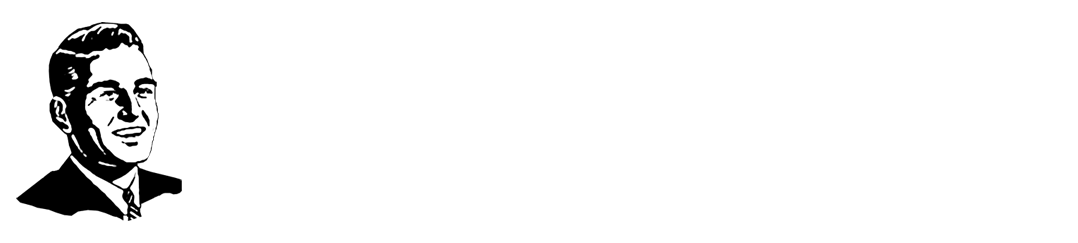 [Speaker Notes: PET, CAT or MRIs]
Day 6
Place Date Here
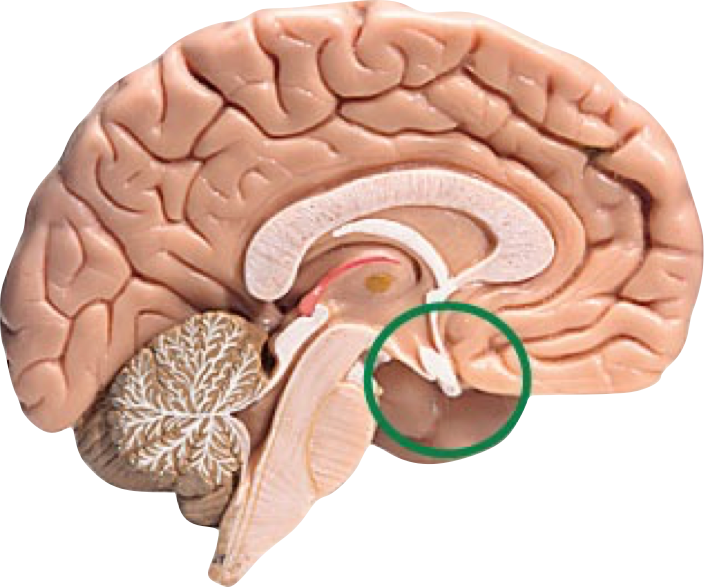 Why is the pituitary gland called the “Master Gland?”
Write in complete sentences or loss of credit.
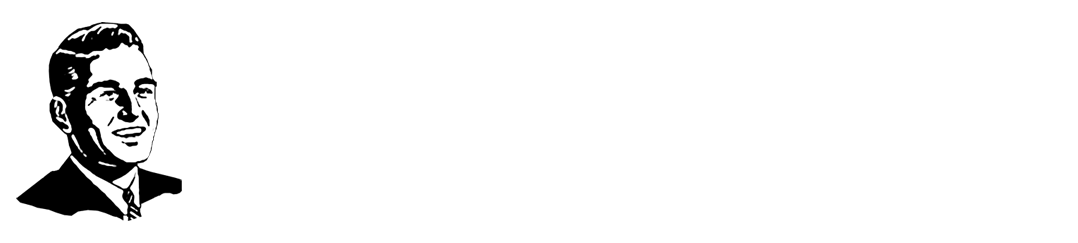 [Speaker Notes: It’s called the “master gland” because its hormones control other parts of the endocrine system, namely the thyroid gland, adrenal glands, ovaries, and testes. However, the pituitary doesn’t entirely run the show.]
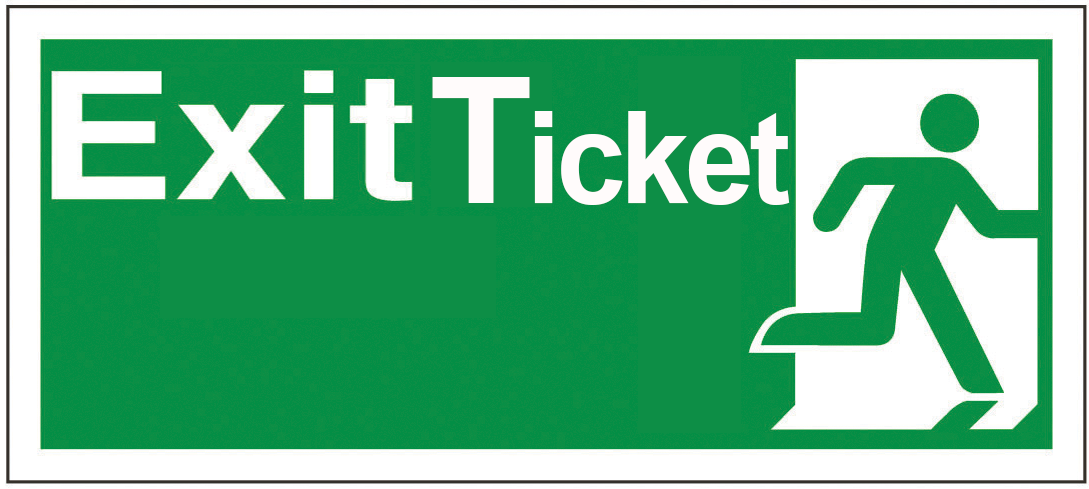 Name one important thing you learned in class today.
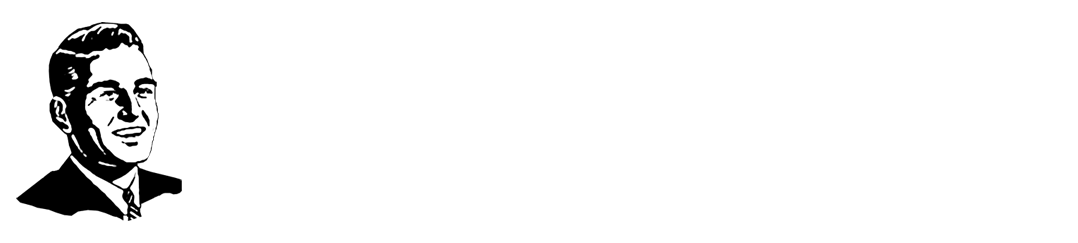 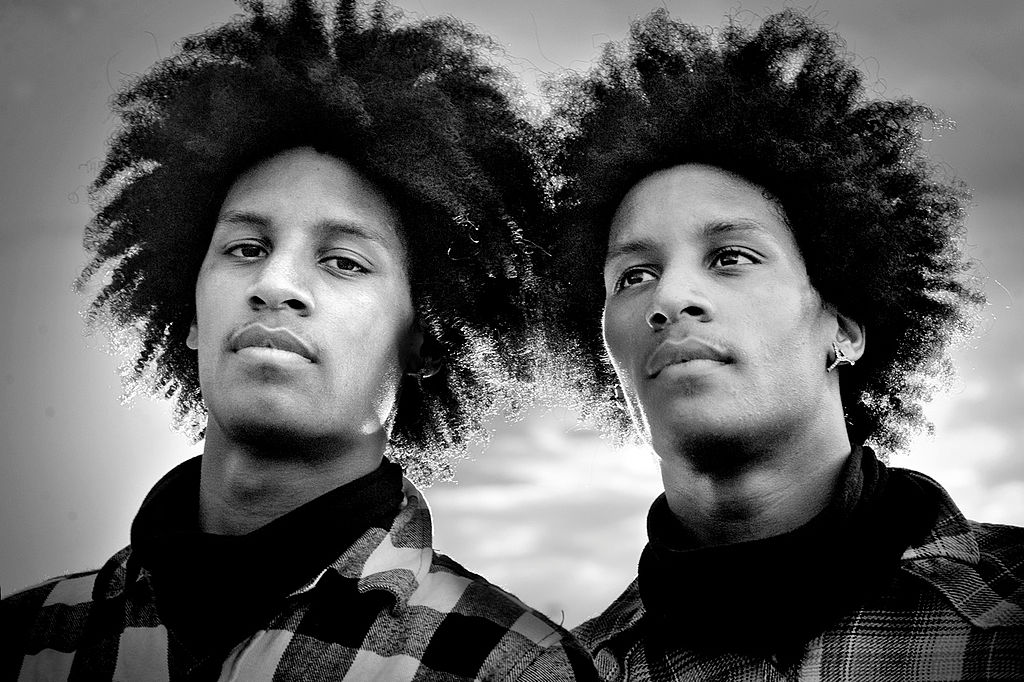 Day 7
Place Date Here
In studies of identical twins reared apart, differences noted would most likely be due to ____________ factors.
Write the entire question down and fill in the blank.
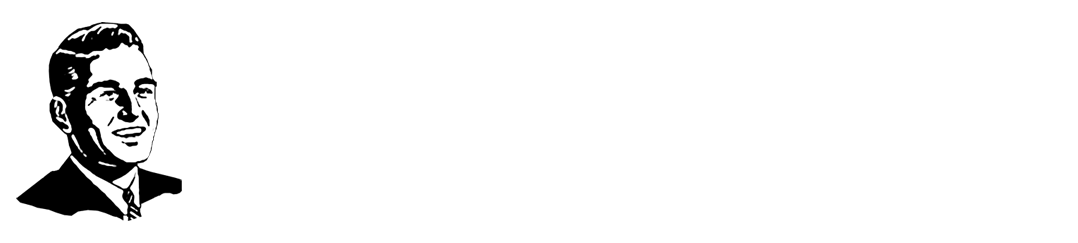 [Speaker Notes: Environmental]
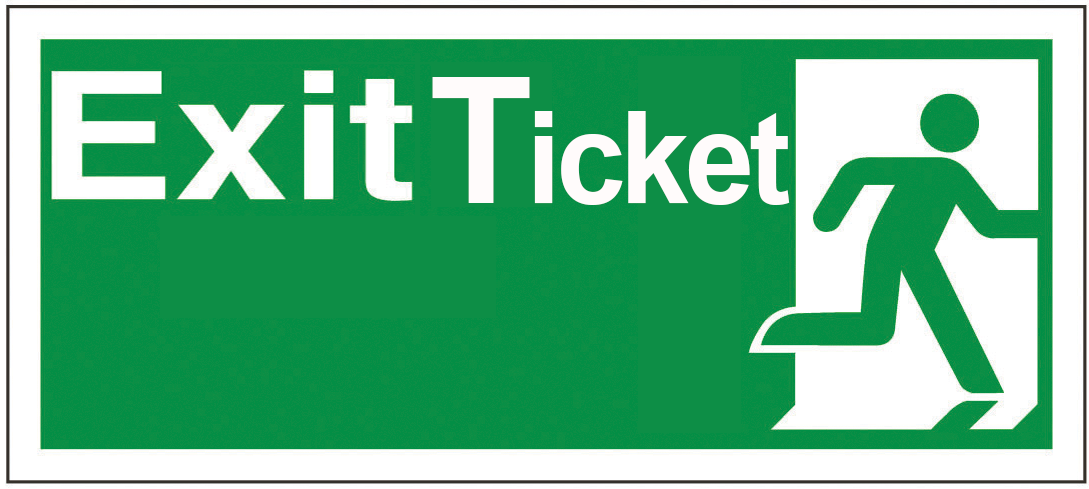 When, where and how will you study for the psychology exam?
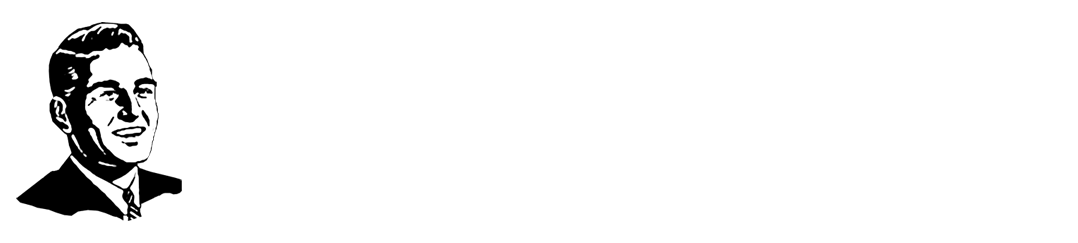 [Speaker Notes: Studies show that people are more likely to follow through a course of action if they have it planned.]
Day 8
Place Date Here
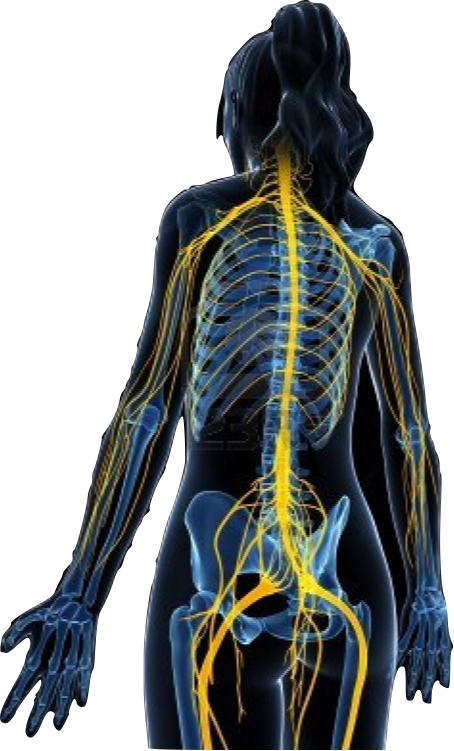 Identify the purpose of the peripheral nervous system and its two main divisions.
Write in complete sentences or loss of credit.
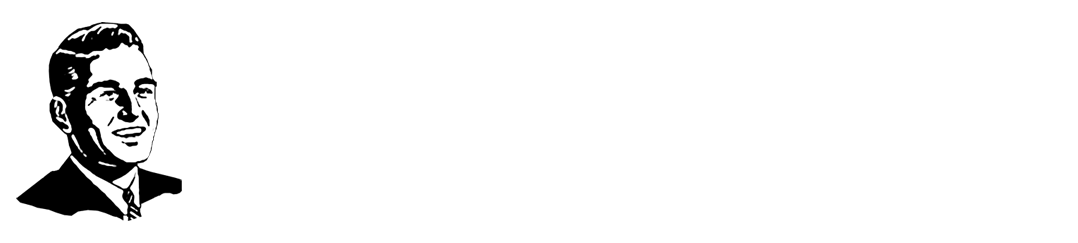 [Speaker Notes: The peripheral nervous system transmits messages between the central nervous system and all parts of the body.  It is divided into the somatic nervous system, which deals with actions that a person controls,and the autonomic nervous system which deals with actions the people do not control like breathing.]
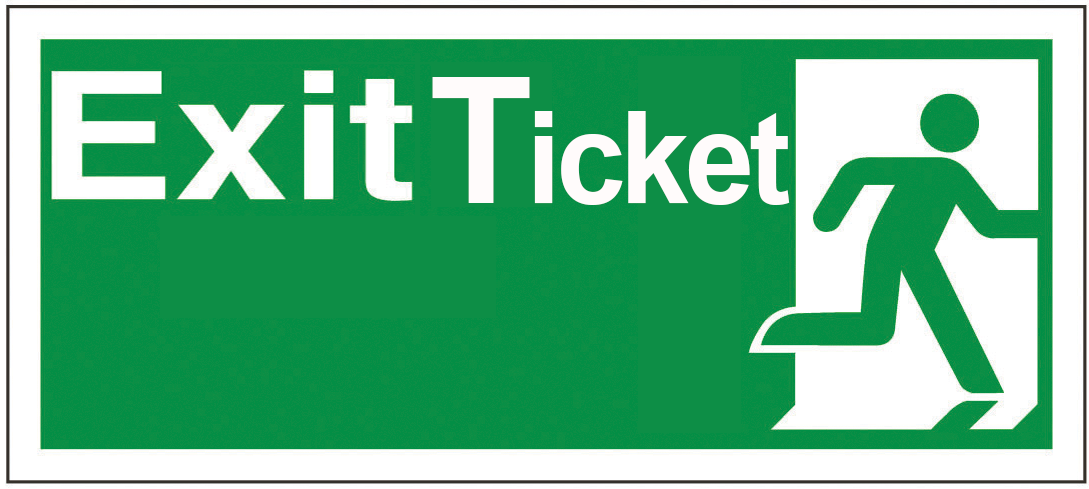 Name three things you could have done to improve your score on this exam on Biology and Behavior.
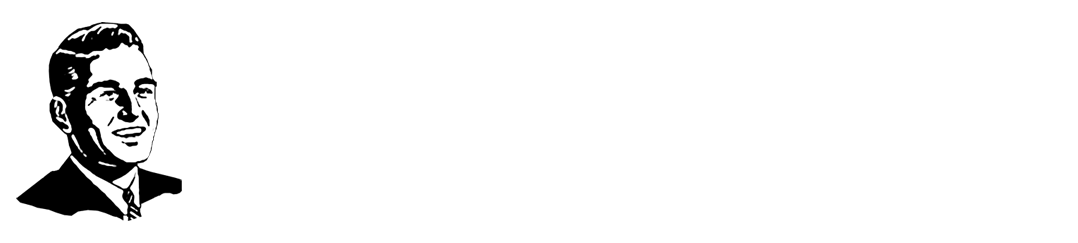 EXTRA
What part of the brain is the white, fatty substance that insulates axons and enables rapid transmission of neural impulses?
Write in complete sentences or loss of credit.
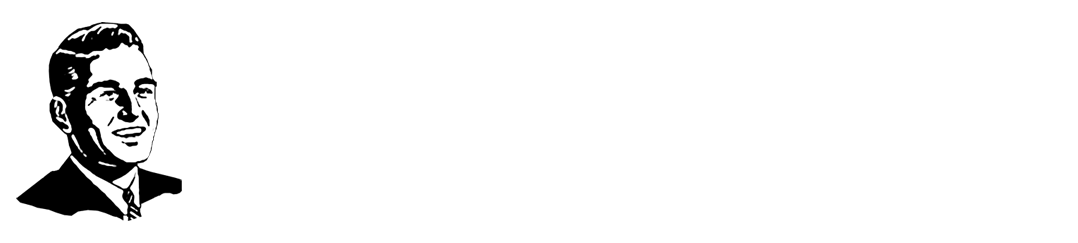 EXTRA
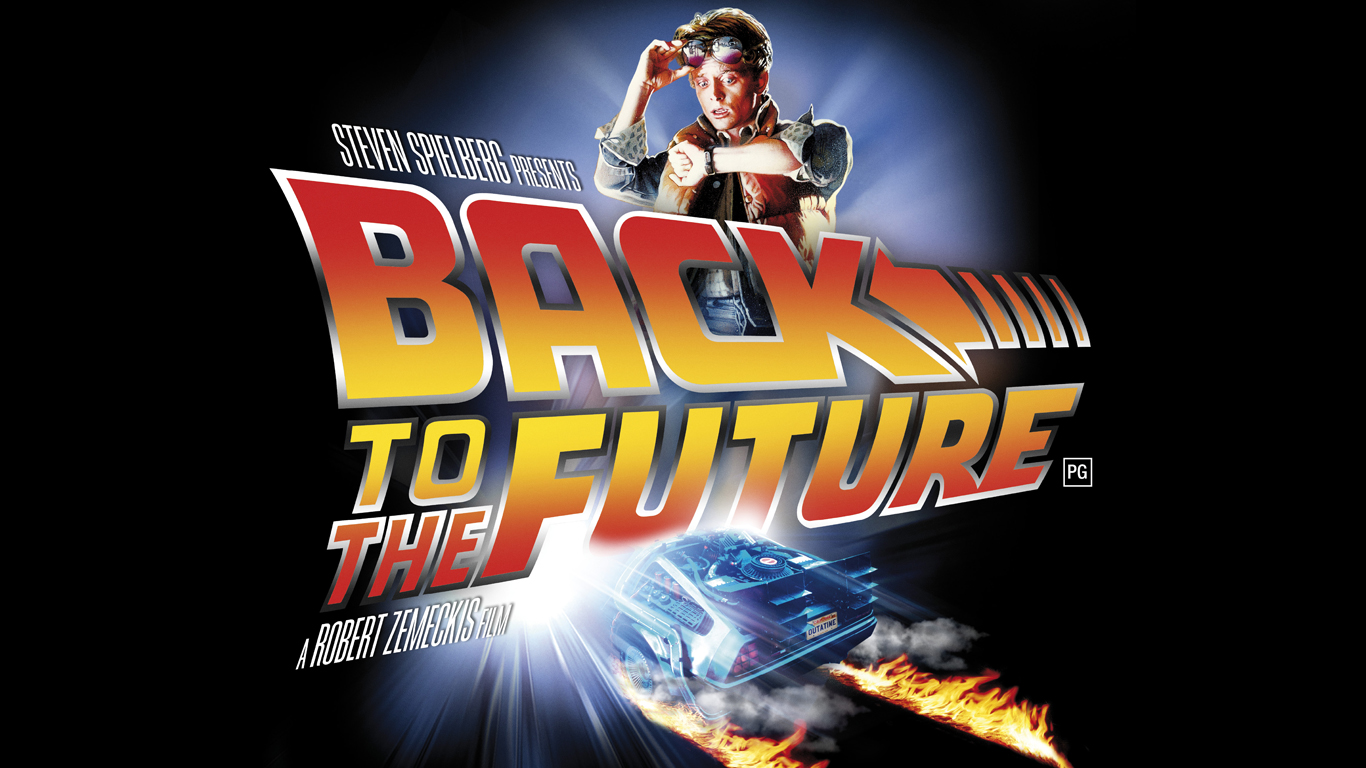 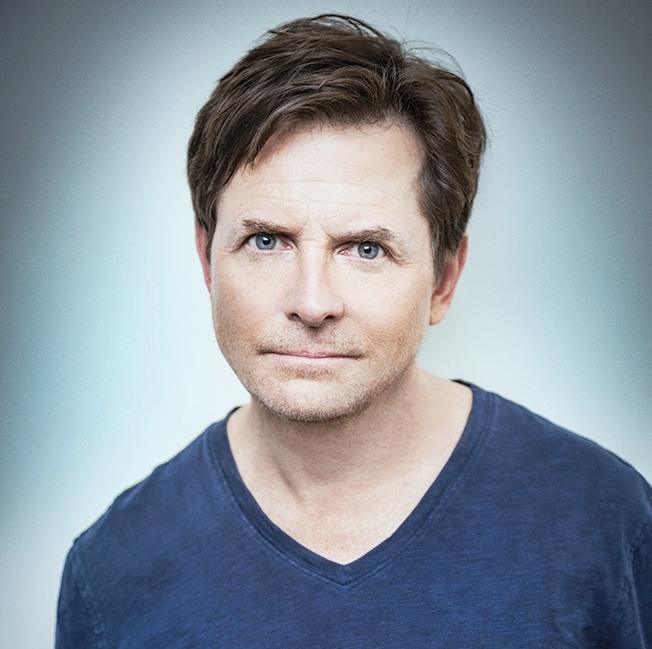 Michael J. Fox is an actor who has Parkinson’s disease. We know this is comes from the lack of a certain neurotransmitter in the brain.  What is the neurotransmitter?
Write in complete sentences or loss of credit.
[Speaker Notes: myelin or myelin sheath]
EXTRA
What is one quality you inherited from each of your parents? Explain.
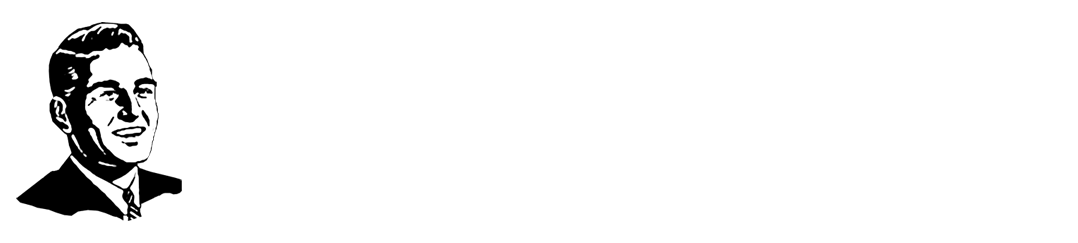 EXTRA
The Minnesota/Jim Twin study suggests that three human characteristics are
largely determined by heredity, rather than environment. What are they?
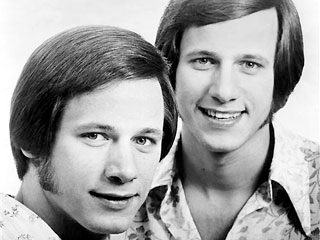 Write your Answer in complete sentences.
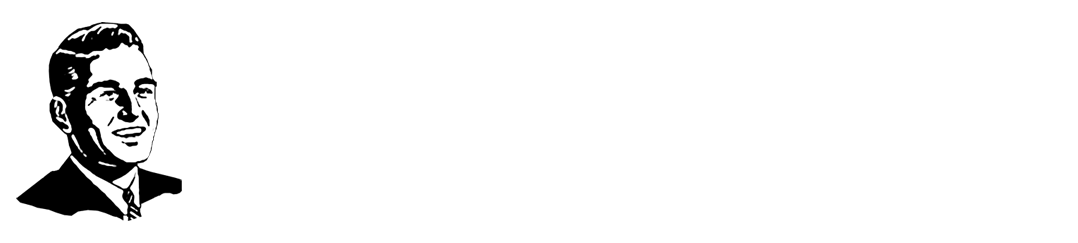 [Speaker Notes: personality, intelligence and social attitudes]
EXTRA
The “fight-or-flight response to a stressful event is activated by the _____________.
Write the entire bell question down and fill in the blank.
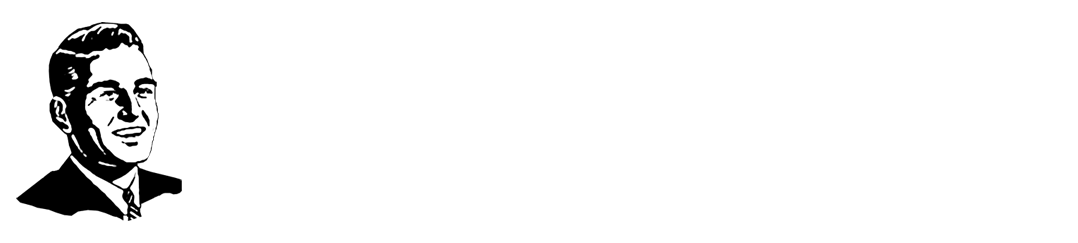 [Speaker Notes: sympathetic Nervous System]